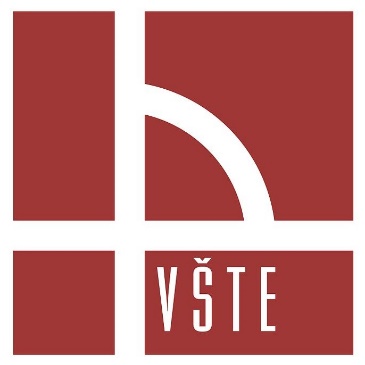 Vysoká škola technická a ekonomická

v Českých Budějovicích
Posouzení procesu evakuace budovy centrální správy společnosti dm drogerie markt s.r.o.
Autor diplomové práce: 		Bc. Tomáš Mlčák
Vedoucí diplomové práce: 		doc. Ing. Rudolf Kampf, Ph.D., MBA
Oponent diplomové práce:	prof. Ing. Gabriel Fedorko, PhD.
České Budějovice, 2022
Cíl práce
Cílem práce je za pomoci simulačního softwaru zhodnotit současný stav procesu evakuace budovy centrální správy společnosti dm drogerie markt s.r.o. a navrhnout opatření zabezpečující technické a organizační zkvalitnění evakuace zvoleného objektu.
Metodika práce
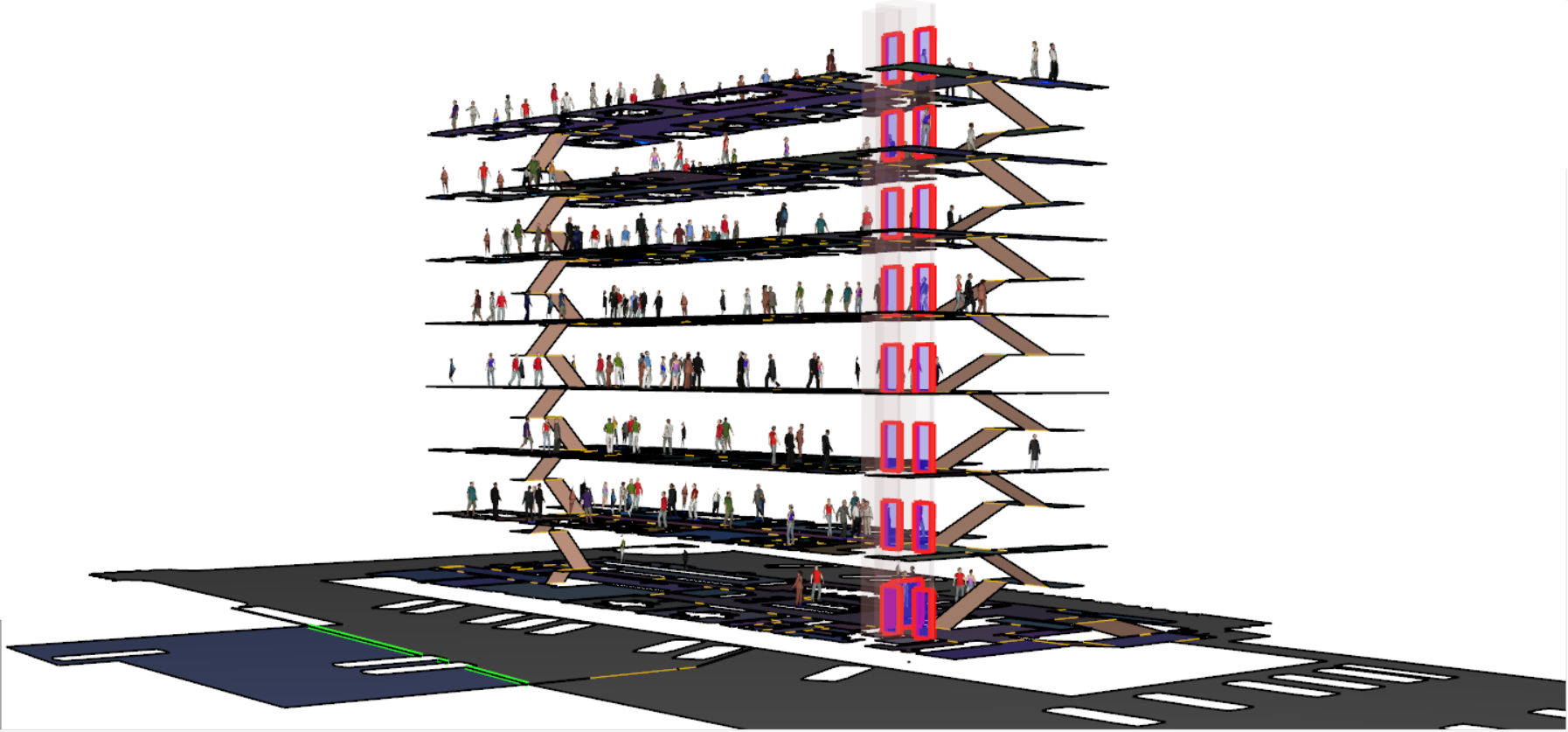 metoda sběru dat
analýza současného stavu
kalkulace opatření
metoda modelování a simulace
geometrie
agenti
ohnisko požáru
metoda pozorování a měření
Simulace současného stavu
současný stav - CHÚC A: tob ≤ 240s
simulace cvičného požárního poplachu – 82 osob
modelová simulace 1 – 150 osob
modelová simulace 2 – 232 osob
*tob = čas opuštění budovy
Simulace opatření – 232 osob
opatření - CHÚC A: tob ≤ 240s
1. opatření – navýšení členů PPH
2. opatření – přestavba výtahů na evakuační
4. opatření – navýšení členů PPH + přestavba výtahů na evakuační

opatření - CHÚC B: tob ≤ 900s
3. opatření – přestavba CHÚC na typ B
5. opatření – navýšení členů PPH + přestavba CHÚC na typ B
*tob = čas opuštění budovy
Porovnání výsledků simulací
Kalkulace nákladů
§ 224 odst. 2 písm. b) zákoník práce
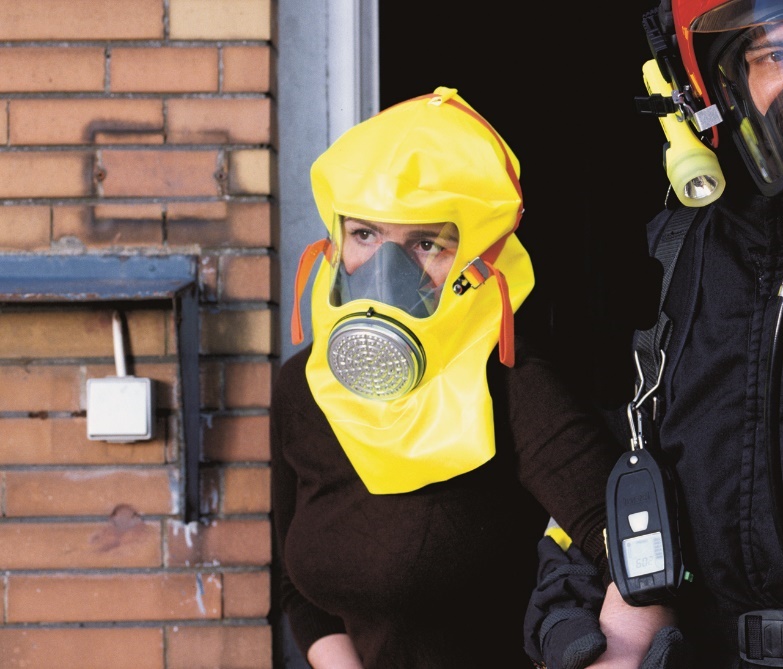 Shrnutí
analýza současného stavu
modelování - geometrie
                         - agenti
                         - ohnisko požáru
simulace současného stavu – 82/150/232 osob
simulace opatření – 232 osob
kalkulace nákladů
nejoptimálnější – 5. opatření
Simulace 5. opatření
Děkuji za pozornost.
Doplňující dotazy – vedoucí práce
Budou vaše opatření realizované? 

Jaké další opatření (ke zvýšení bezpečnosti a plynulosti evakuace) lze realizovat?
Doplňující dotazy – oponent práce
Existuje podpora riešenia otázok logistiky krízových situácii s podporou nástrojov virtuálnej reality? Pomocou, ktorých softvérov?
Blender, Maya – 3D modelování objektů 
Unity – virtuální realita